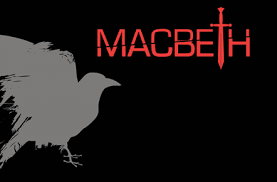 Learning content
LO: To develop an understanding of Macbeth’s character when he meets the Witches.
ST: I can examine the influence the Witches have on Macbeth.
DO NOW!
3 – 2 - 1
Name 3 things about the setting
Name 2 things that Witches could supposedly do
Name 1 thing about Macbeth's reputation
Unlocking vocabulary
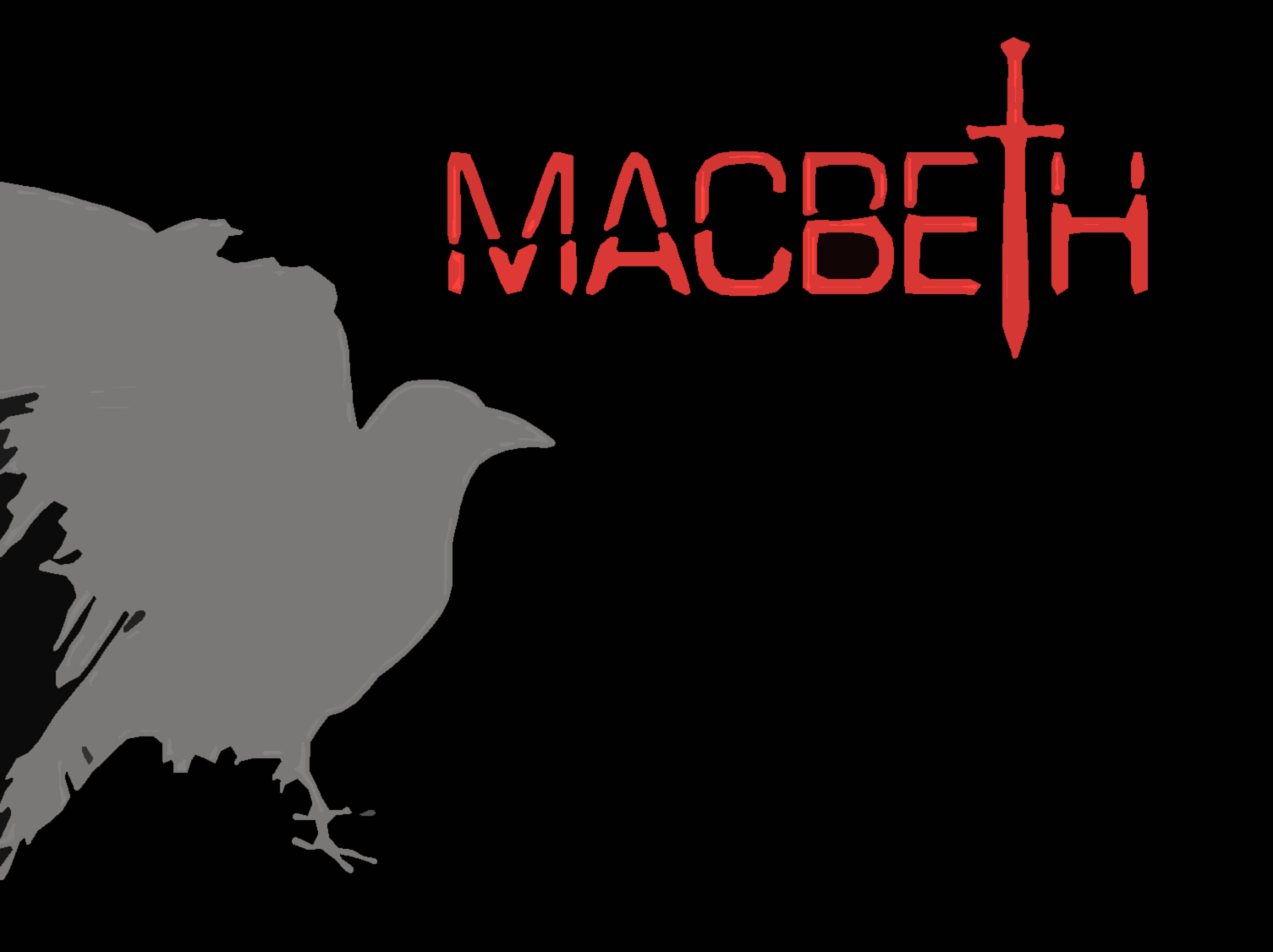 Match the word to the definition.
_____________ a man, often the chief of a clan, who held land from a Scottish king. 
_________  a seemingly absurd or contradictory statement or proposition which when investigated may prove to be well founded or true.
__________ say that (a specified thing) will happen in the future.
____________  praise (someone or something) enthusiastically.
Hail      Prophesy
Thane     Paradox
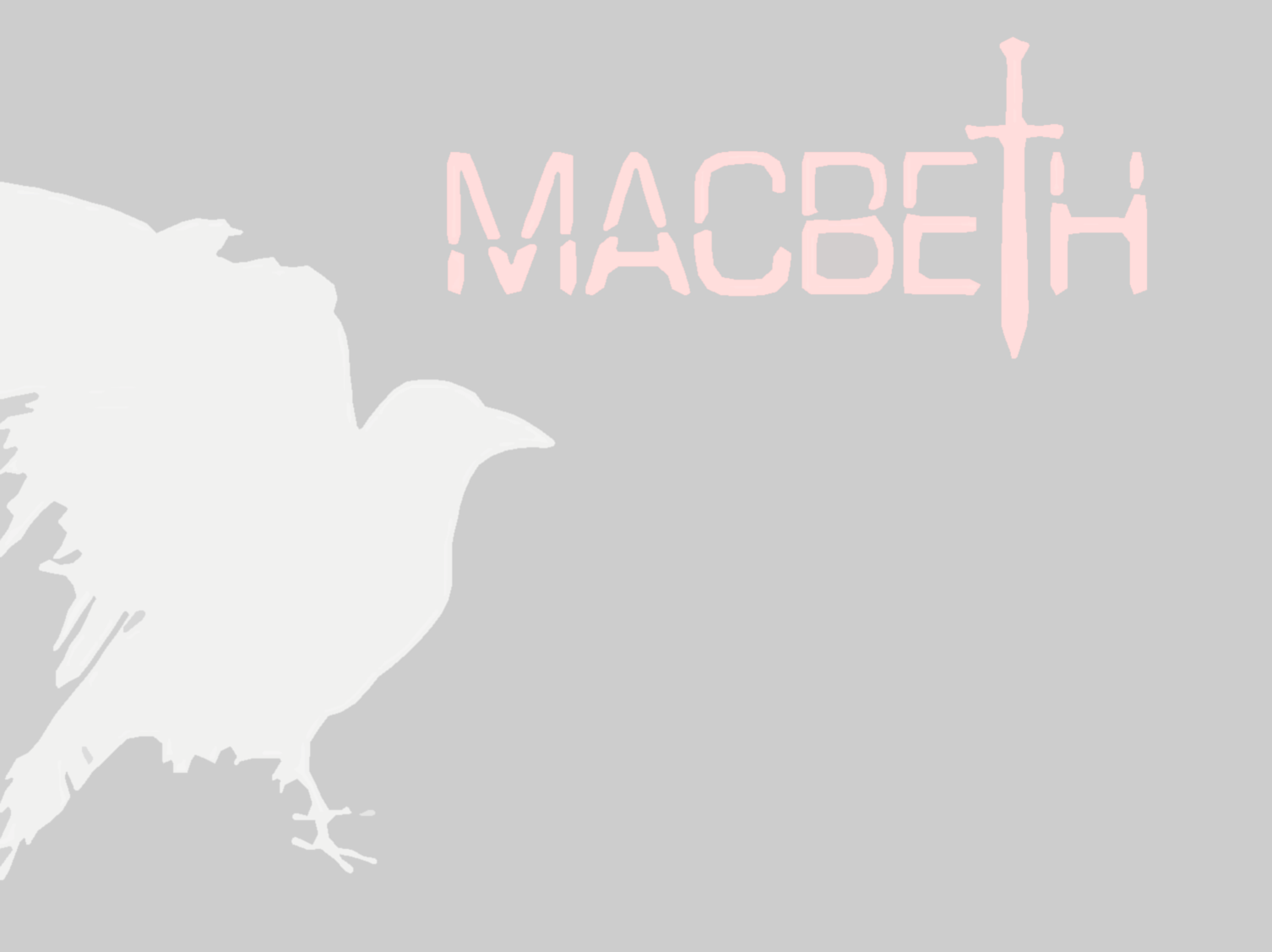 Unlocking vocabulary
Answers! Please give yourself a tick
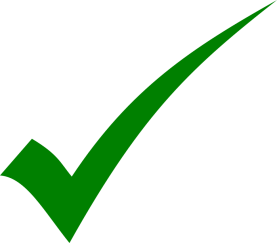 Thane a man, often the chief of a clan, who held land from a Scottish king. 
Paradox  a seemingly absurd or contradictory statement or proposition which when investigated may prove to be well founded or true.
Prophesy say that (a specified thing) will happen in the future.
Hail  praise (someone or something) enthusiastically.
Reading task
Readers Theatre
Task: Read Act 1 Scene 3,
let’s have some volunteer readers!
The following roles need to be read :
Macbeth
Banquo
First Witch
Second Witch 
Third Witch
Ross
Angus
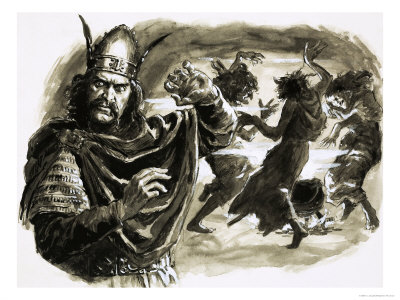 Thinking task
Thinking questions
At the end of Act 1, scene 1 the witches say ‘Fair is foul, and foul is fair. Hover through the fog and filthy air’. Similarly, Macbeth enters the play saying ‘So foul and fair a day I have not seen’.Why?
[Speaker Notes: Direct students to the fact that this is a paradox and explain why to them.]
Consolidating knowledge
Dramatic Irony
When the audience knows something that one or more characters does not.
How are the witches predictions to Macbeth an example of dramatic irony?
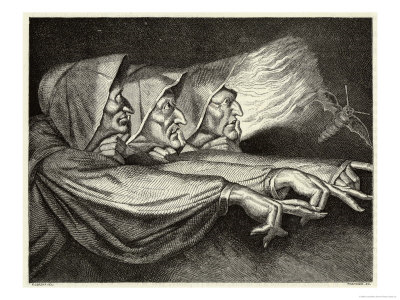 Mastery
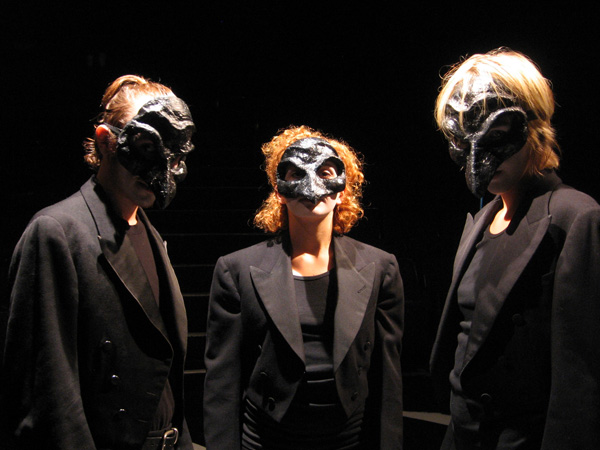 The Three Witches
Scene 3 On the moorThunder. Enter the three Witches.

First Witch: Where hast thou been, sister?
Second Witch: Killing swine.
Third Witch: Sister, where thou?
First Witch: A sailor’s wife had chestnuts in her lap,
	      And munch’d, and munch’d, and munch’d: ‘Give 
		me,’ quoth I.                          ‘Aroint thee, witch!’ the rump-fed runnion cries.                           Her husband’s to Aleppo gone, master o’the Tiger                          But in a sieve I’ll thither sail,                          And, like a rat without tail,                          I’ll do, I’ll do, and I’ll do.
Second Witch: I’ll give thee a wind,
First Witch: Thou’rt kind.
Third Witch: And I another.
What impression do you get of the Witches?
Mastery
Act 1 Scene 3
What predictions do the three Witches make? Draw a template in your book like the one below and copy each quotation into each box.
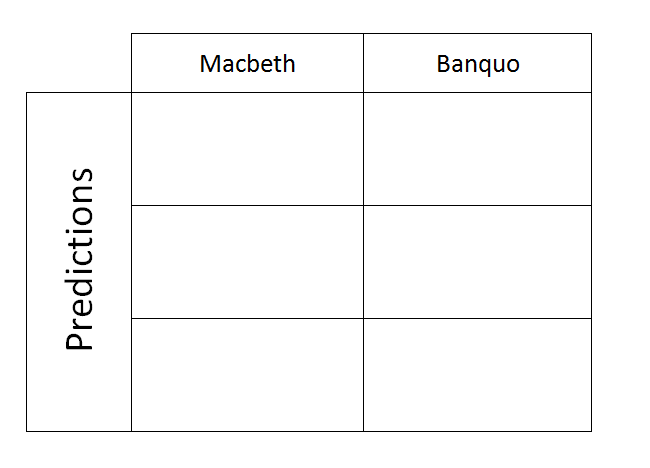 Extension task
Extension questions
How does Macbeth feel when he hears the predictions? 
How does Banquo feel when he hears the predictions for Macbeth?
What do the witches predict for Banquo? What do they mean in modern terms?	Whose predictions are better?
[Speaker Notes: This could be used as a homework task.]
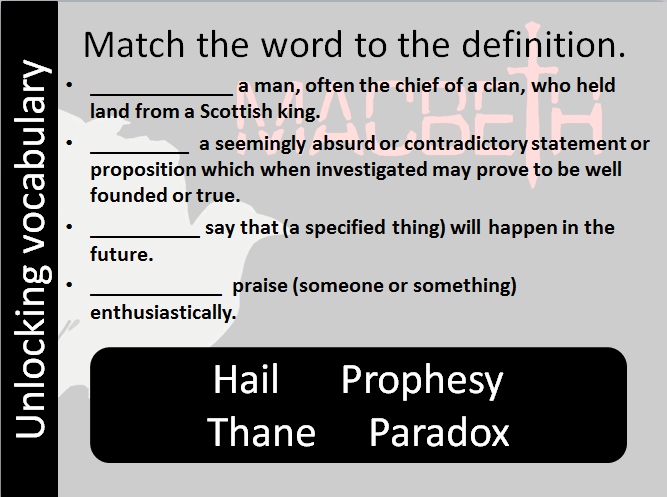 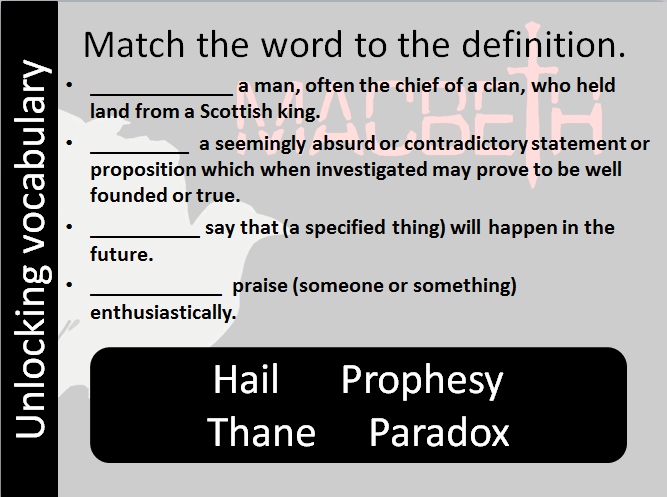 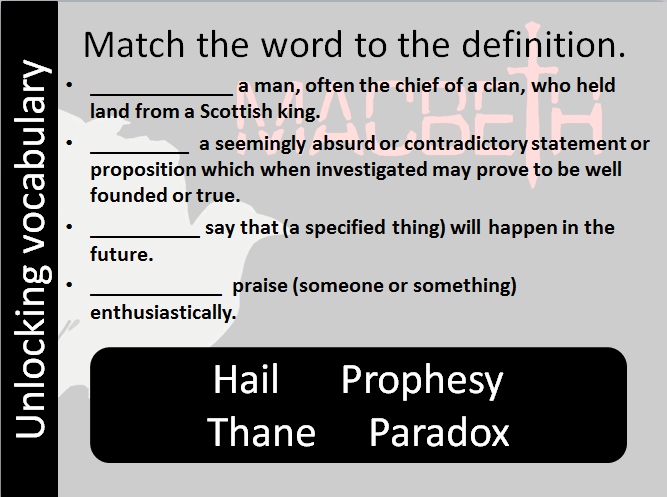 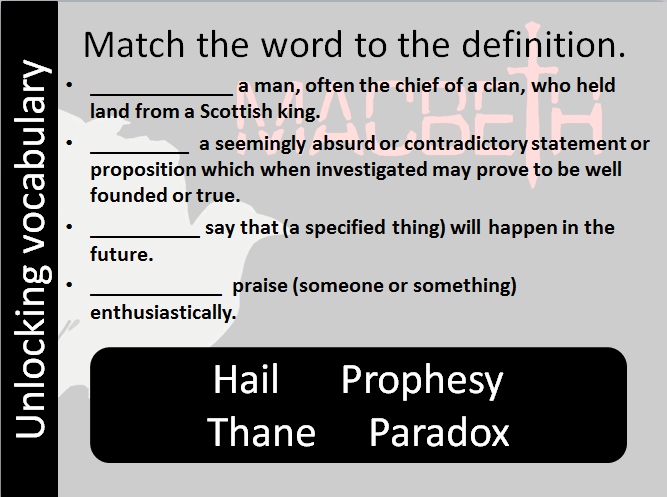 [Speaker Notes: Resources: Printable slide for students]